International Society of Safety Professionals
The ISSP is a U.S. registered Non-Profit Organization
10600 S. Penn St., Suite 16-553 – Oklahoma City, Oklahoma, 73170
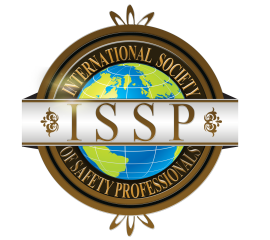 Certified International Safety Manager – CISM Self Assessment

             Complete the assessment below to determine if you are prepared to apply for Bronze Level.
A Global Voice for
Safety Professionals
International Society of Safety Professionals
The ISSP is a U.S. registered Non-Profit Organization
10600 S. Penn St., Suite 16-553 – Oklahoma City, Oklahoma, 73170
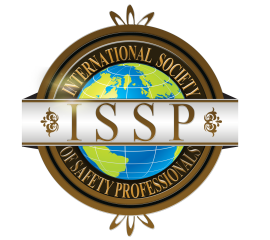 Certified International Safety Manager - CISM Self Assessment

               Complete the assessment below to determine if you qualify for the Silver Level,
A Global Voice for
Safety Professionals
International Society of Safety Professionals
The ISSP is a U.S. registered Non-Profit Organization
10600 S. Penn St., Suite 16-553 – Oklahoma City, Oklahoma, 73170
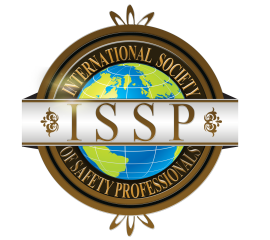 Certified International Safety Manager - CISM Self Assessment

                   Complete the assessment below to determine if you qualify for the Gold level.
A Global Voice for
Safety Professionals